2023 EESC W3400
Lec 18:  Vibrations of 1D finite bodies

Computational Earth Science

Bill Menke, Instructor
Emily Glazer, Teaching Assistant

TR 2:40 – 3:55
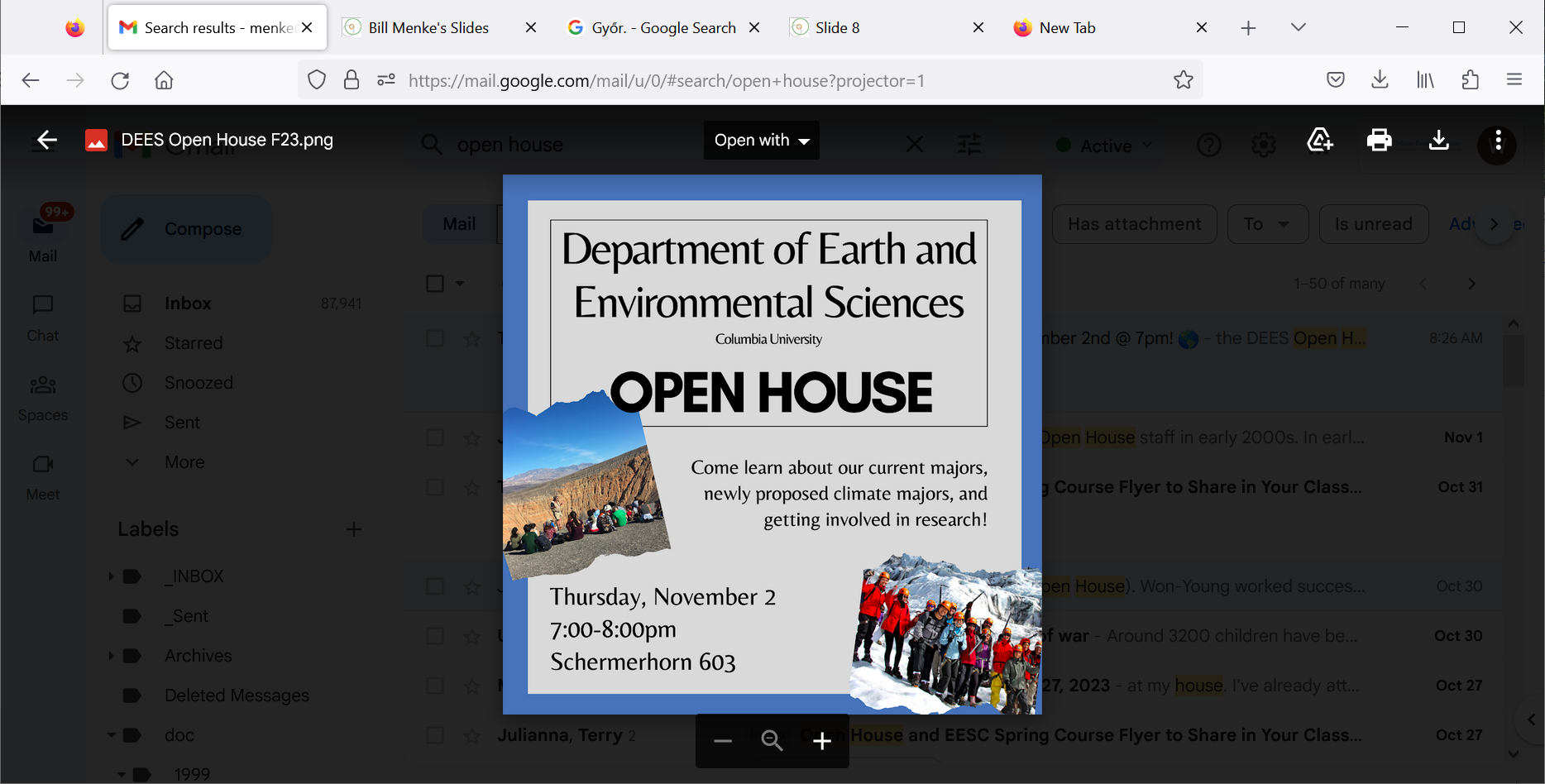 TODAY !
TODAY !
Today

Vibrations of finite bodies

E.g. Organ pipe, bell, Earth

Similar to the Fourier Transform
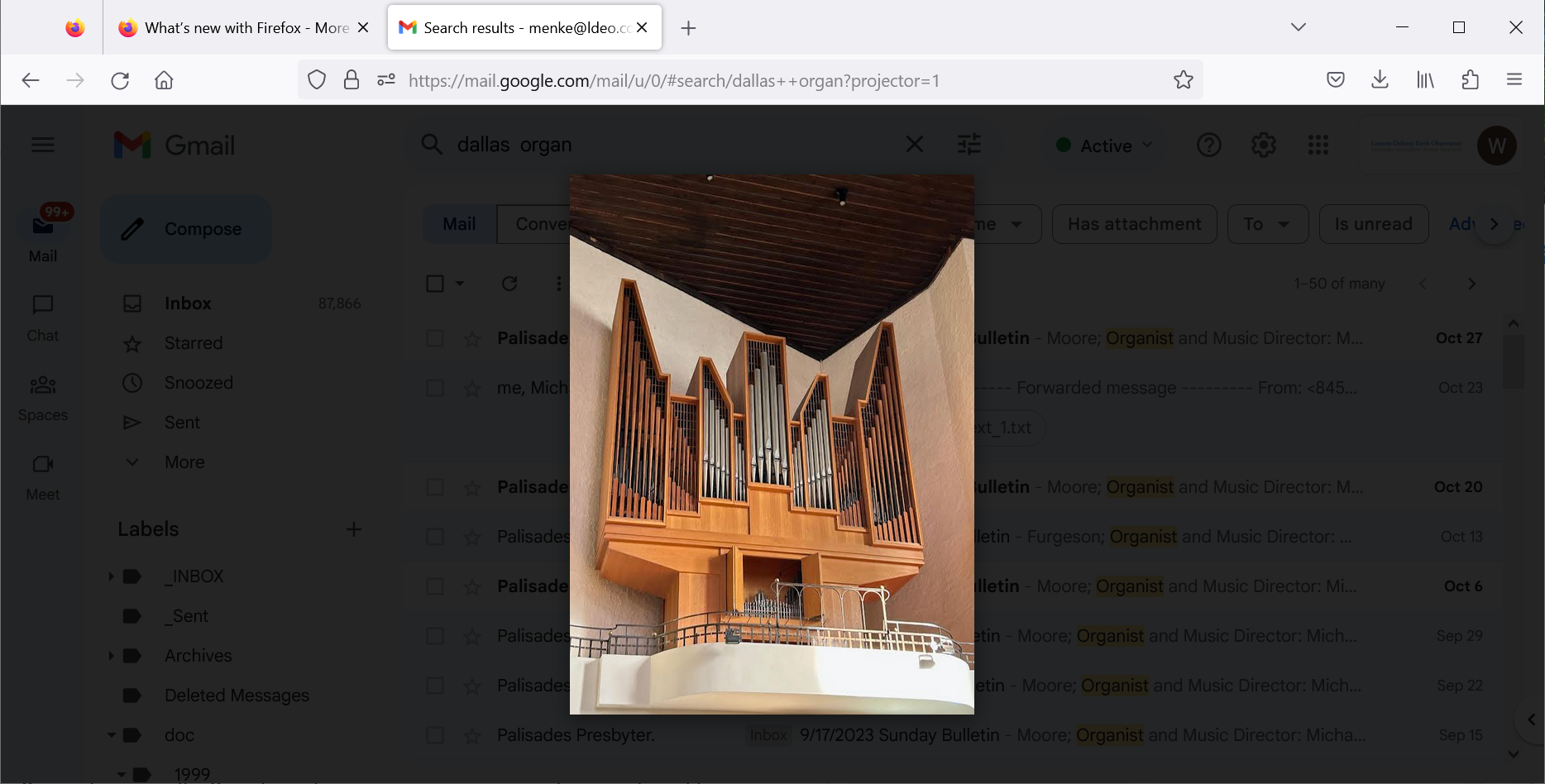 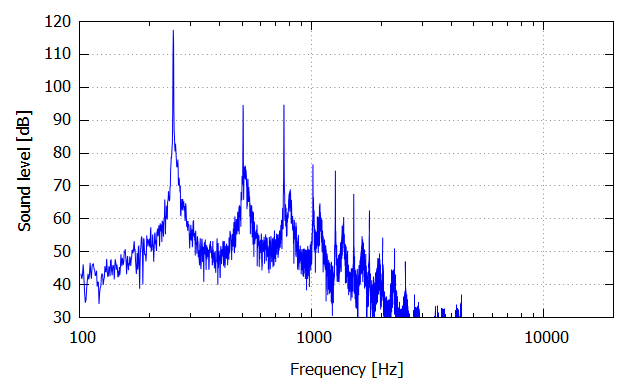 PSD of one continuously-played pipe
PSD of bell
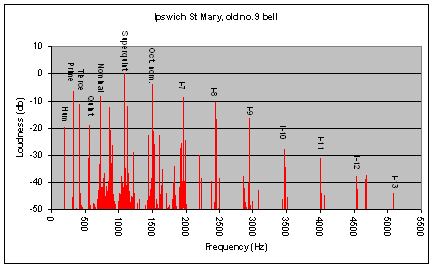 PSD of ground motion at one observer on the earth’s surface after a very large earthquake
MODE

spatial pattern of pressure
with sinusoidal time variation
MODE

spatial pattern of pressure
with sinusoidal time variation
...
MODE

spatial pattern of pressure
with sinusoidal time variation
...
try
try
but what about the boundary conditions?
always satisfied
but what about the boundary conditions?
always satisfied
but what about the boundary conditions?
always satisfied
modal frequencies
evenly-spaced
psd
...
second overtone
third overtone
first overtone
fundamental
psd
...
equation with a source
why is pressure source a derivative of the force?
force causes + pressure ahead, - behind
“dipolar”
chosen so
code uses this version, because point source is not realistic
# eigenfrequencies and eigenfunction of organ pipe
Nw = 100;
n = gda_cvec(np.linspace(1,Nw,Nw));
wn = n*pi*c/xmax;
pn = sqrt(2*lam/xmax) * np.sin( (pi/xmax)*np.matmul(x, n.T));
all modal shapes stored in a matrix pn[ix,n]
# force has a Gaussian shape
sf = 2.0;
sf2 = sf**2;
x0 = x[ix0,0];
f = (1.0/(sqrt(2*pi)*sf))*np.exp( -0.5*np.power(x-x0,2)/sf2 );
use small bell-shaped force instead of a point force
# excitation
excit = np.zeros((Nw,1));     
for iw in range(Nw):
    # excit = (1/lam) (integral) pn(x) f(s)
    p = pn[0:Nx,iw:iw+1];
    g = -c2 * np.matmul(D1,f);
    excit[iw,0] = (1.0/lam) * Dx * np.sum( np.multiply(p,g) );
excitation of all modes stored in a vector
does the integral
by Reimann summation approximation
by Reimann summation approximation
by Reimann summation approximation
= Dx * np.sum(f);
# excitation
excit = np.zeros((Nw,1));     
for iw in range(Nw):
    # excit = (1/lam) (integral) pn(x) f(s)
    p = pn[0:Nx,iw:iw+1];
    g = -c2 * np.matmul(D1,f);
    excit[iw,0] = (1.0/lam) * Dx * np.sum( np.multiply(p,g) );
Reimann approximation
# compute pressure by performing mode sum
P = np.zeros((Nt,Nx));
for iw in range(Nw):
    p = pn[0:Nx,iw:iw+1];
    tfun = np.sin( wn[iw,0] * t );
    P = P + (1.0/wn[iw,0]) * excit[iw,0] * np.matmul(tfun,p.T);
All times and positions calculated at once, P[t,x]
summation code relies very heavily on matrix math to improve speed
# compute pressure by performing mode sum
P = np.zeros((Nt,Nx));
for iw in range(Nw):
    p = pn[0:Nx,iw:iw+1];
    tfun = np.sin( wn[iw,0] * t );
    P = P + (1.0/wn[iw,0]) * excit[iw,0] * np.matmul(tfun,p.T);
All times and positions calculated at once, P[t,x]
summation code relies very leavily on matrix math to improve speed
just 18 lines of code to do it all
Example
?
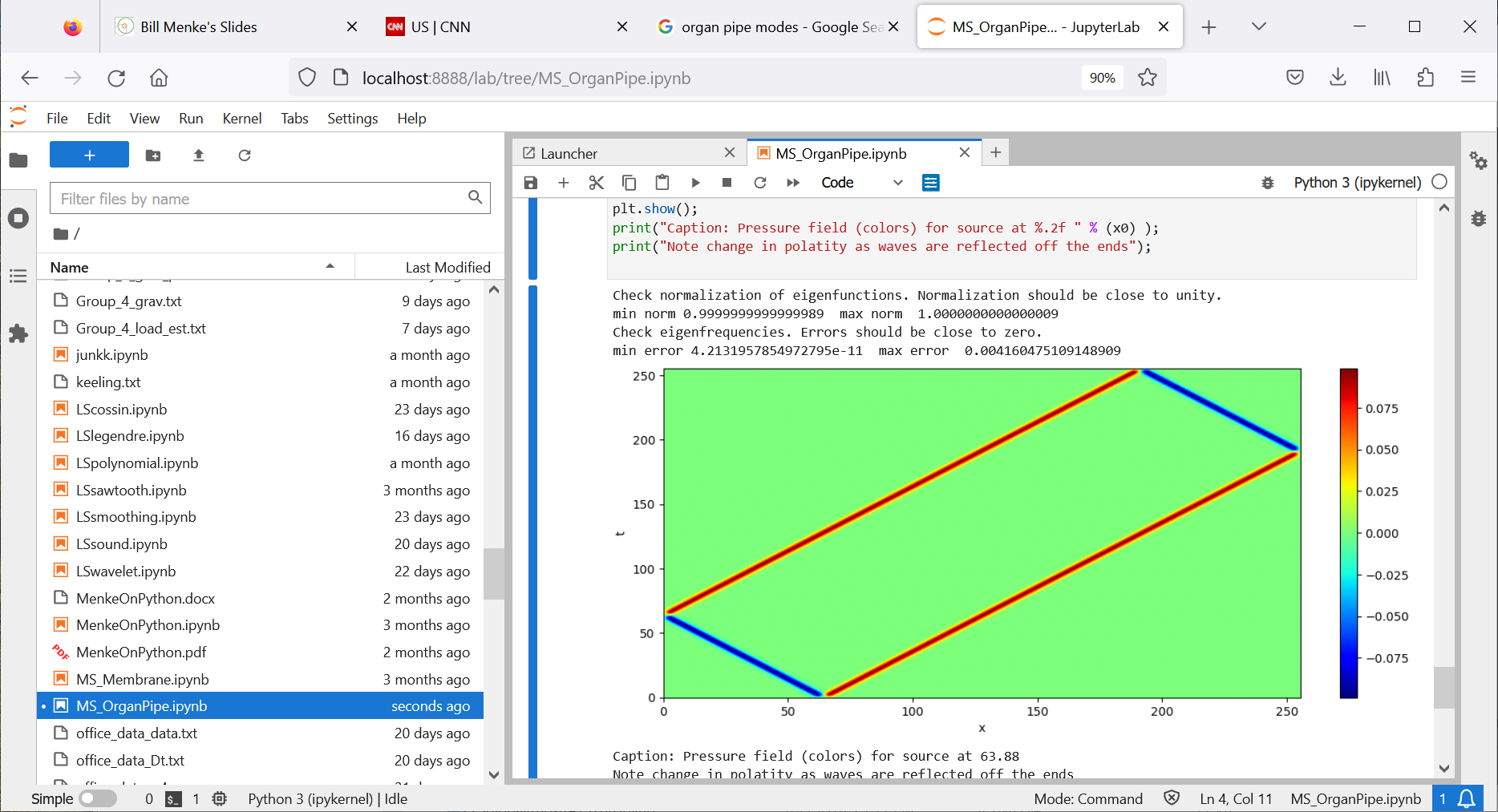 Where are the modes?
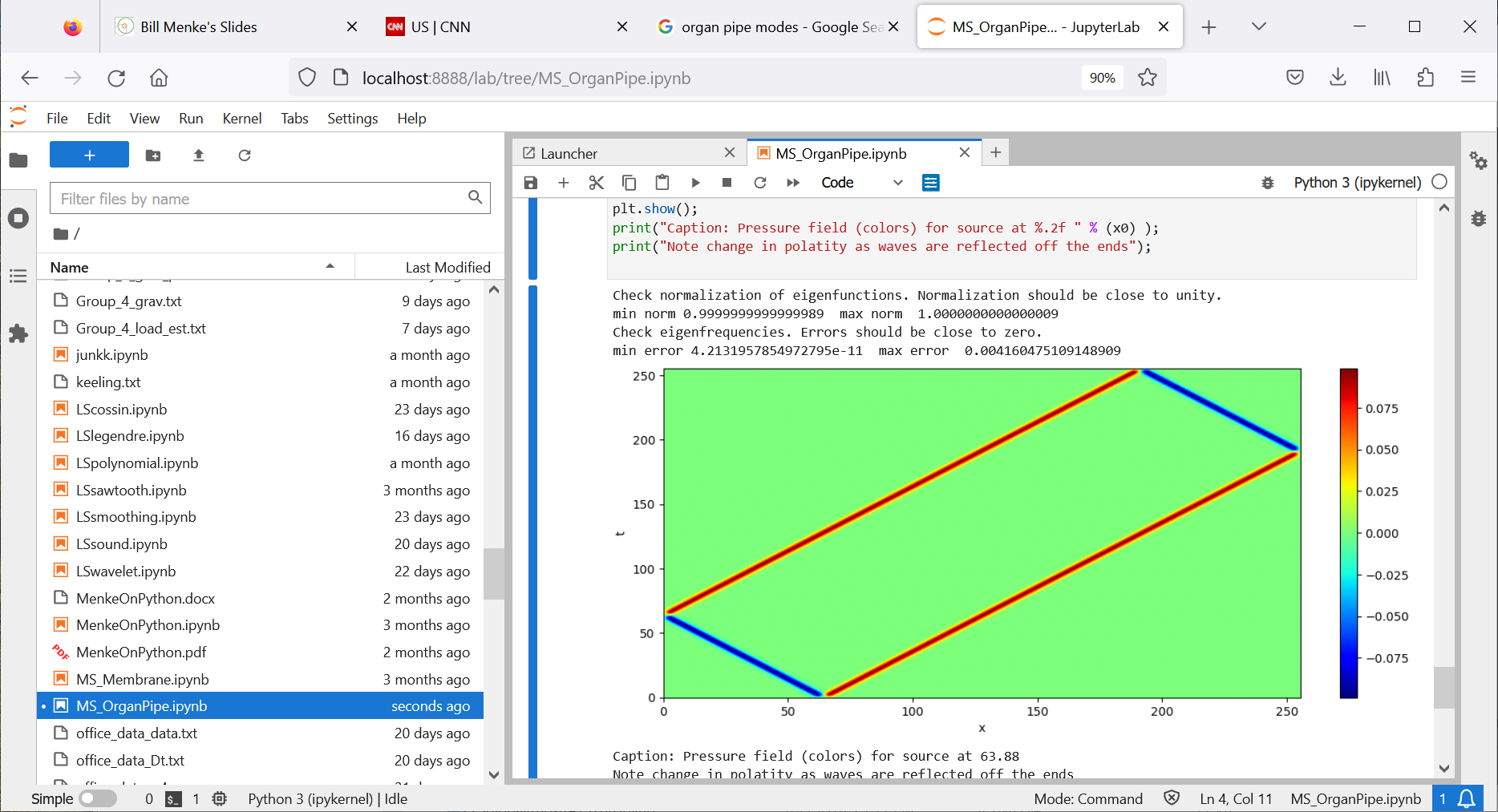 waves moving at velocity of c=1
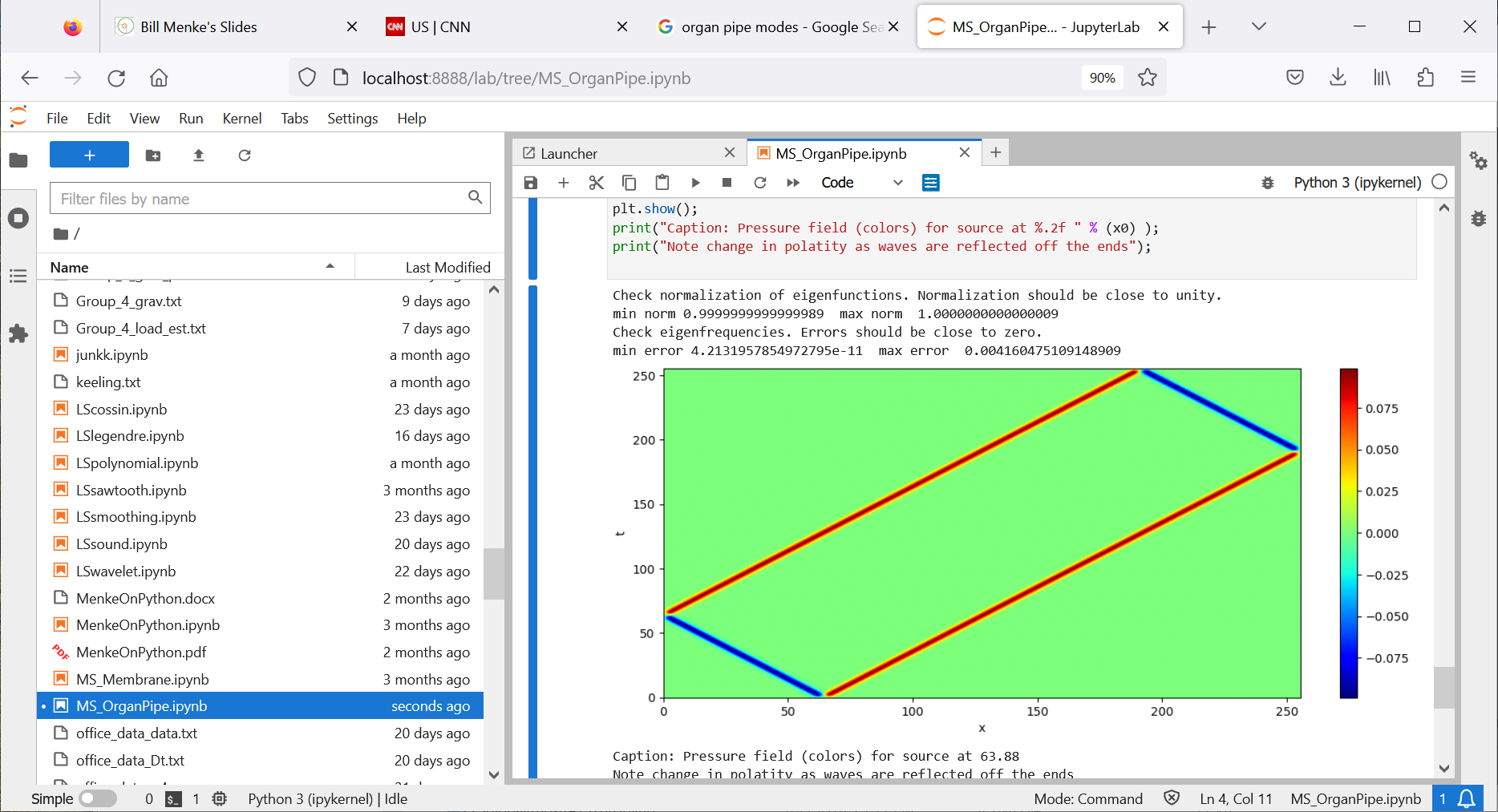 50
50
dipolar near t=0
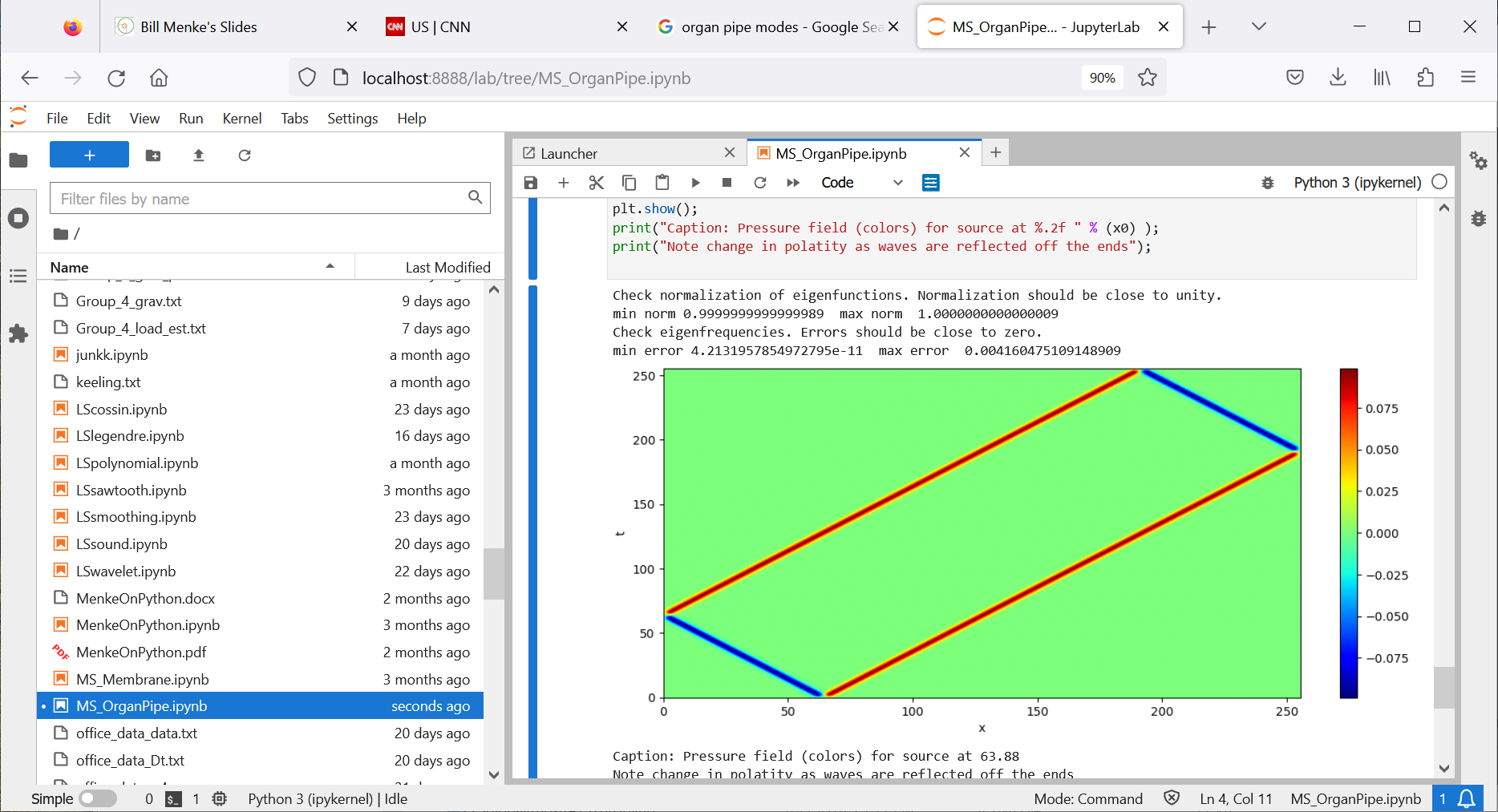 reflecting off the boundaries (and with a sign reversal)
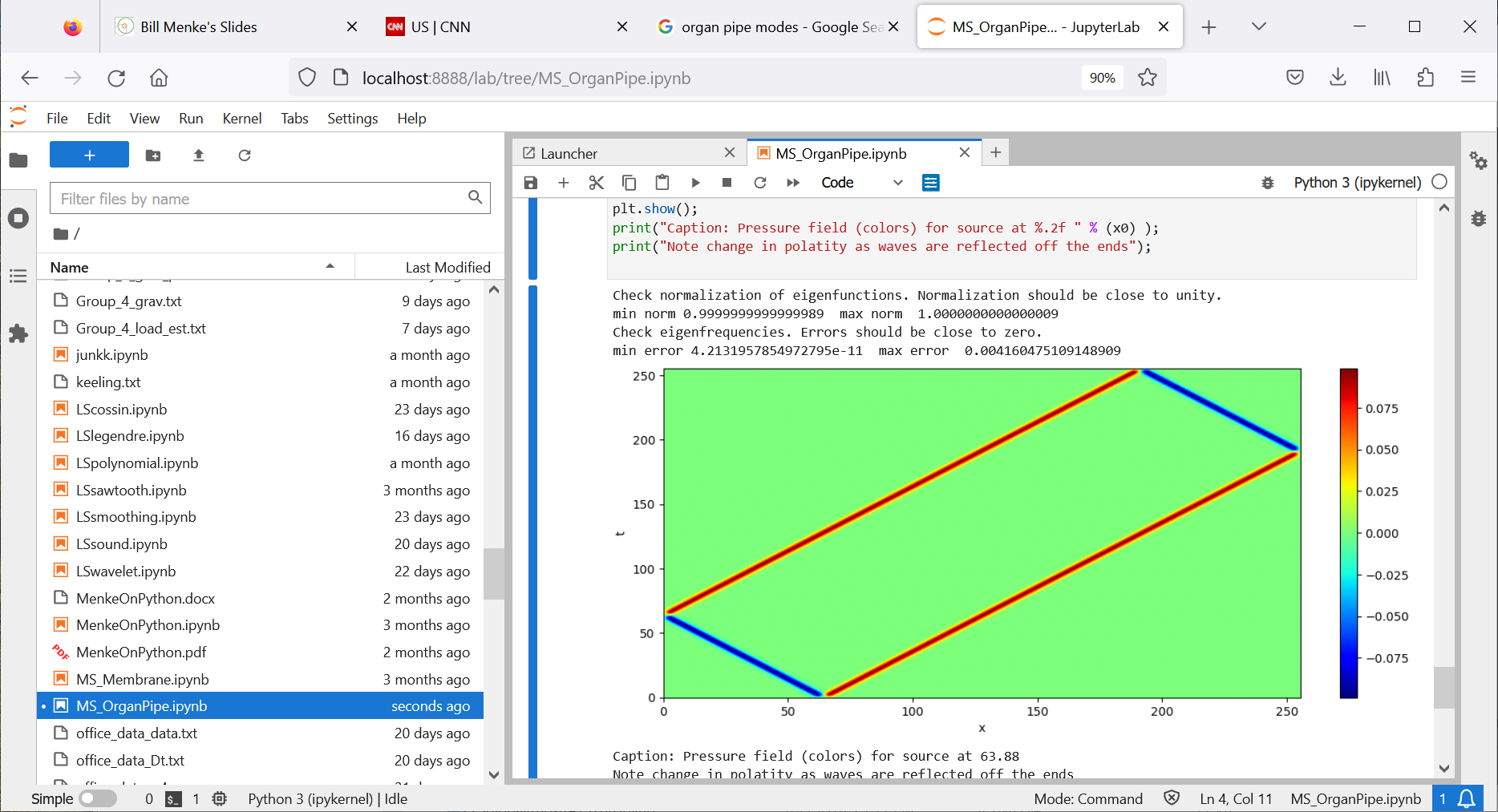 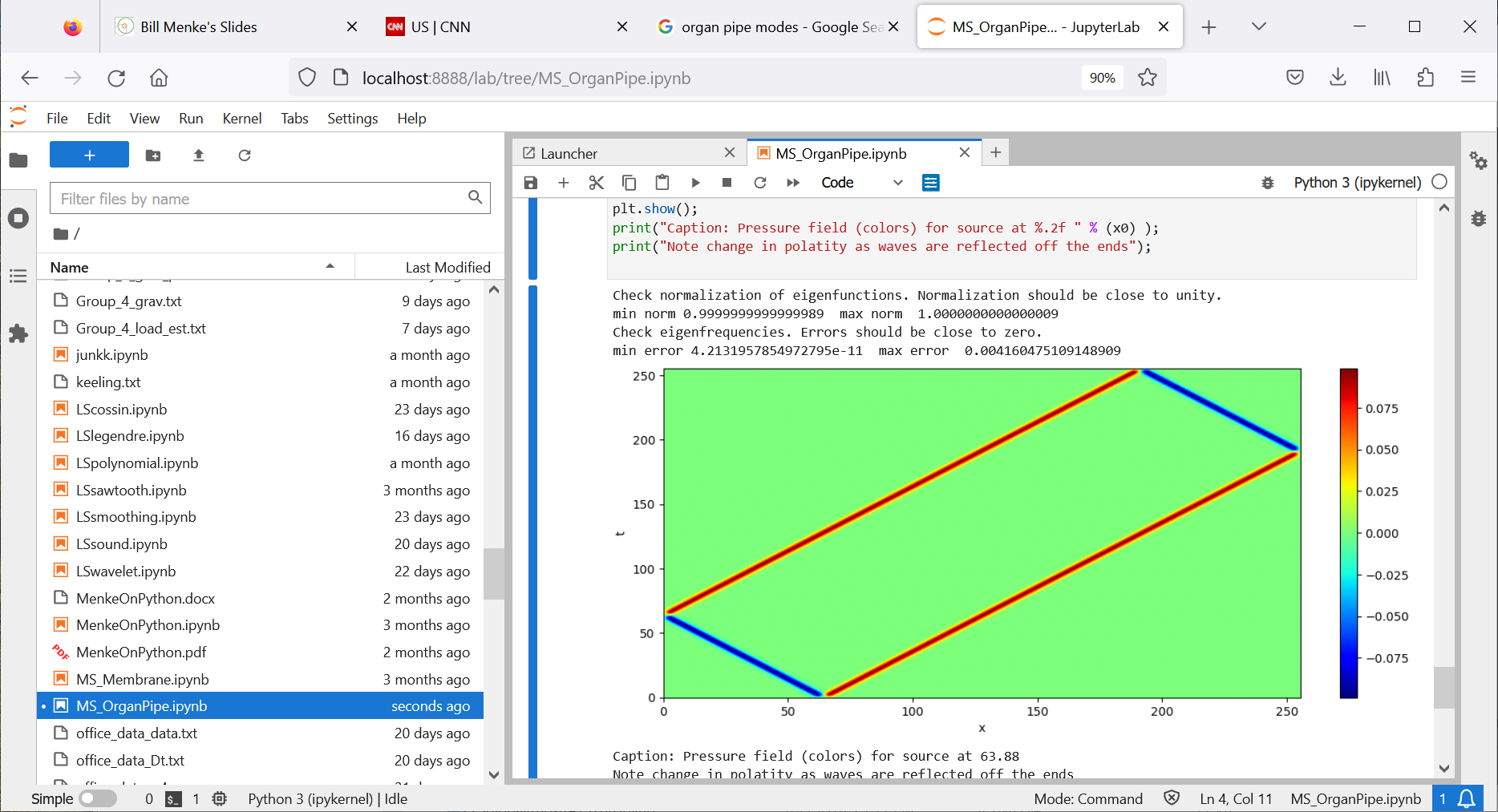 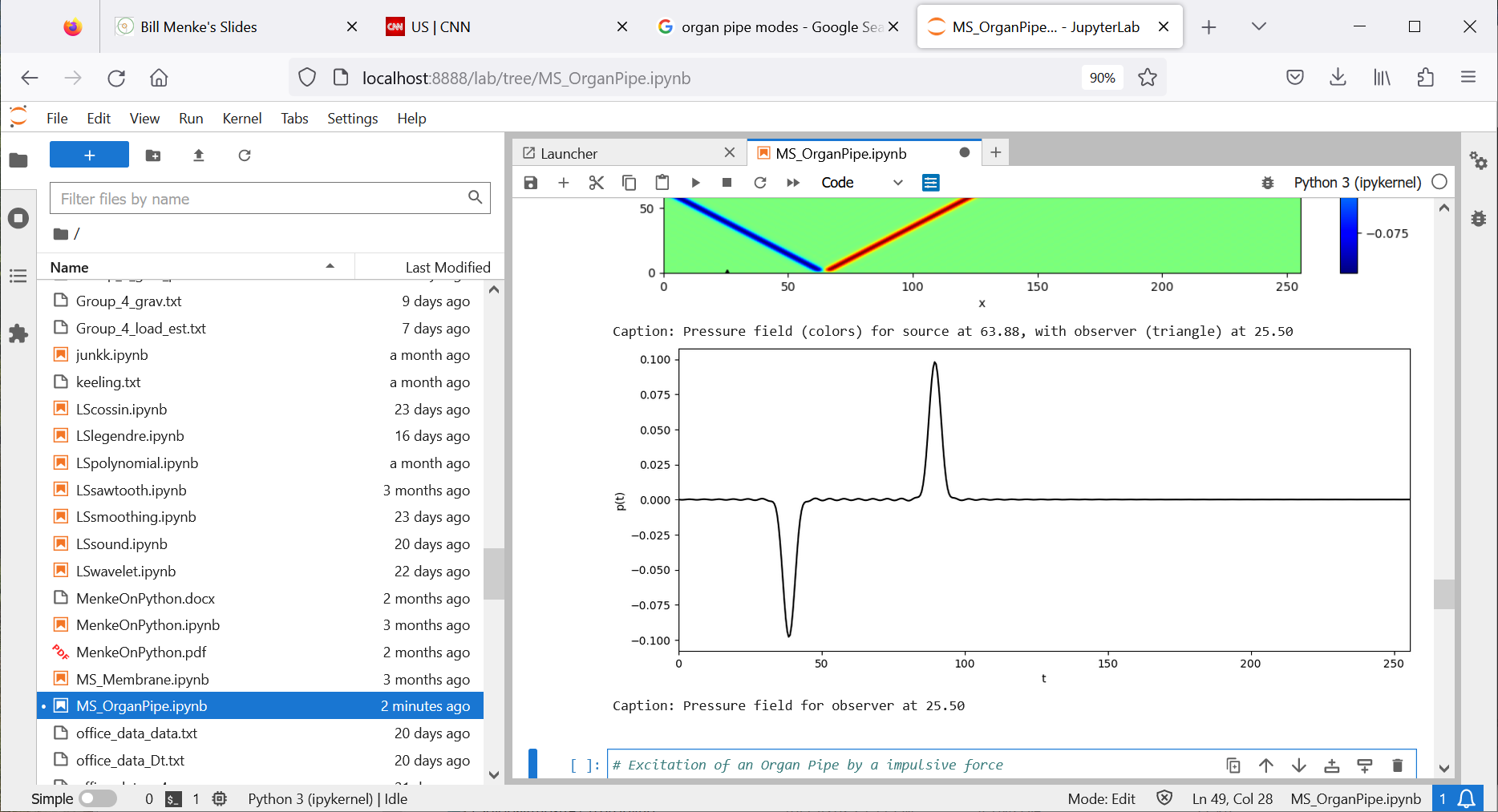 observer
pressure
time
longer time
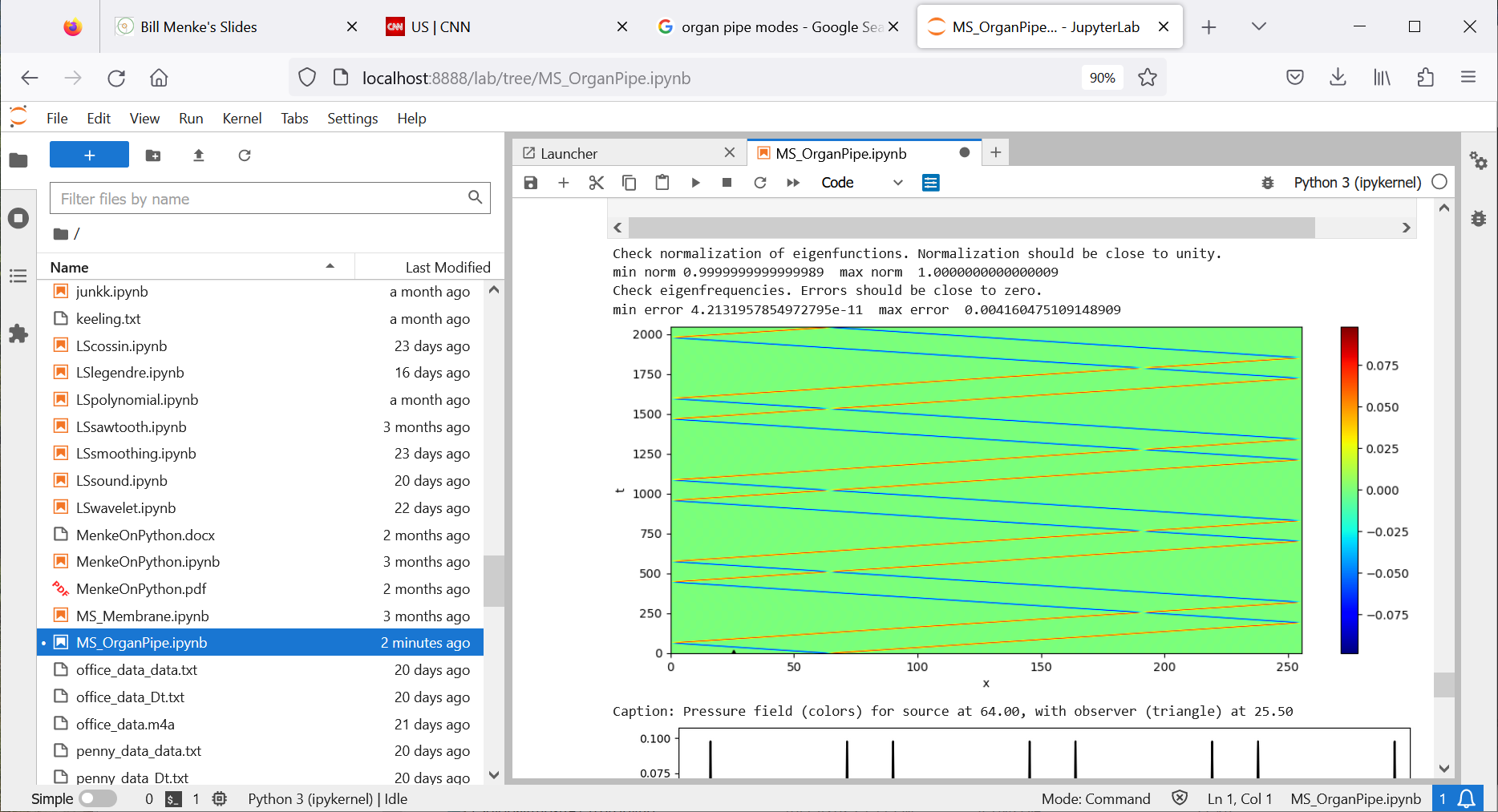 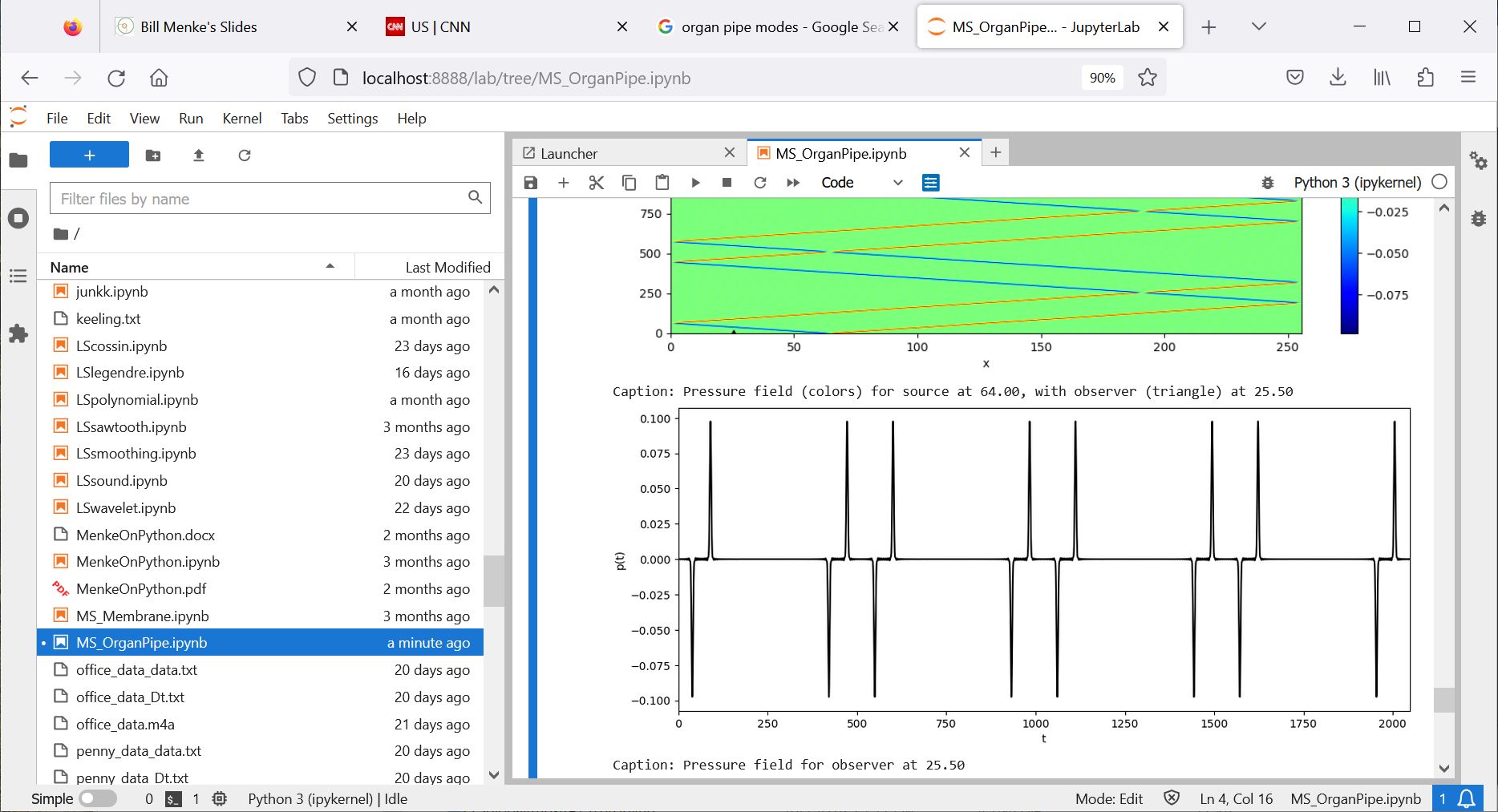 pressure
time
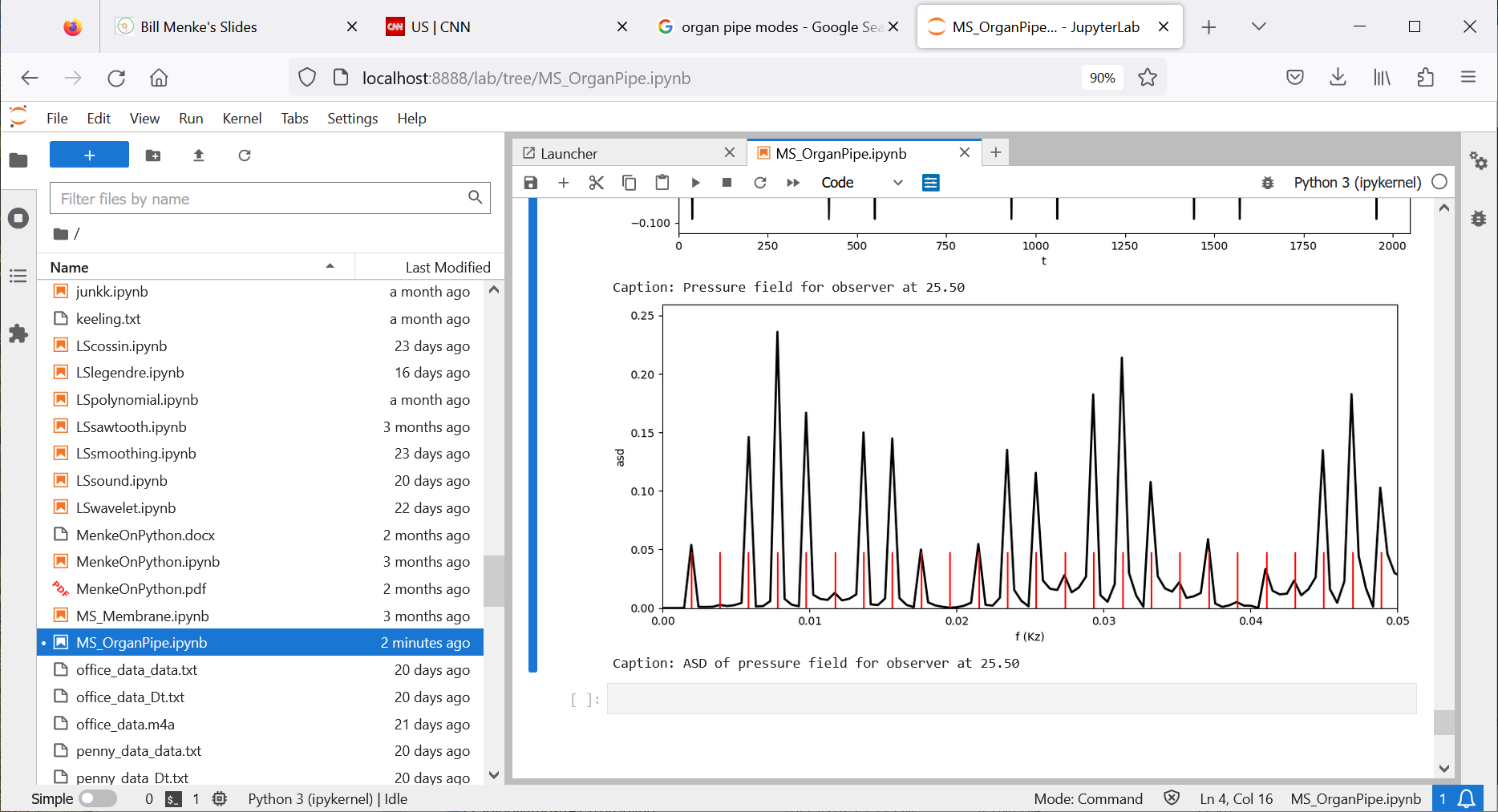 asd
frequency
modal
frequencies
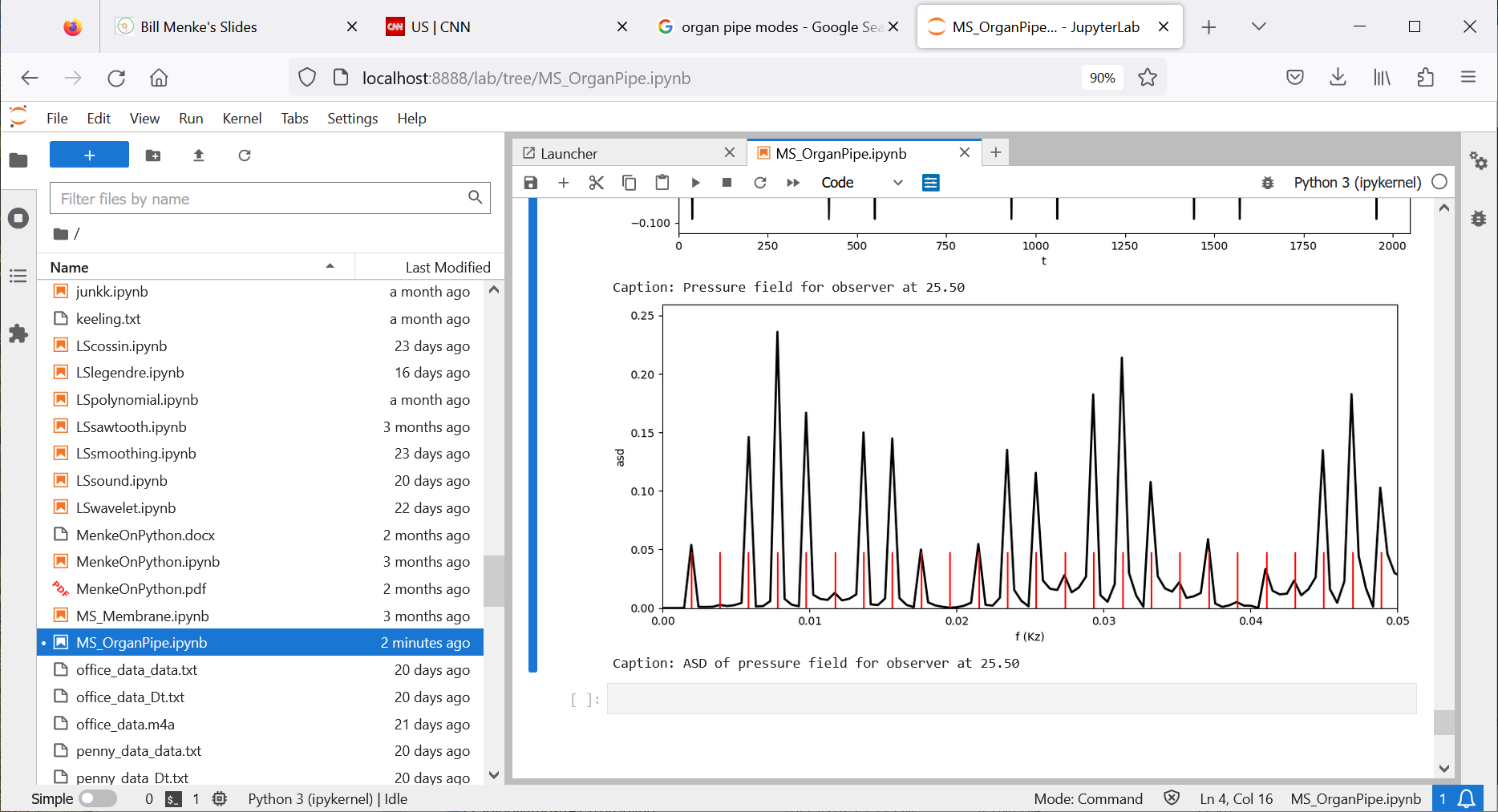 asd
frequency
modal
frequencies
Group 1

experiment with different source locations

can you find locations where a given mode is not excited

can you find interesting patterns, like alternate modes being excited
Group 2

experiment with different observer locations

can you find locations where a given mode is not excited

can you find interesting patterns, like alternate modes being excited
Group 3

experiment with making the source increasingly wider, try moving the source location around, too

how is the pressure field affected?

What happens to the ASD?

What are the fewest modes you can excite?